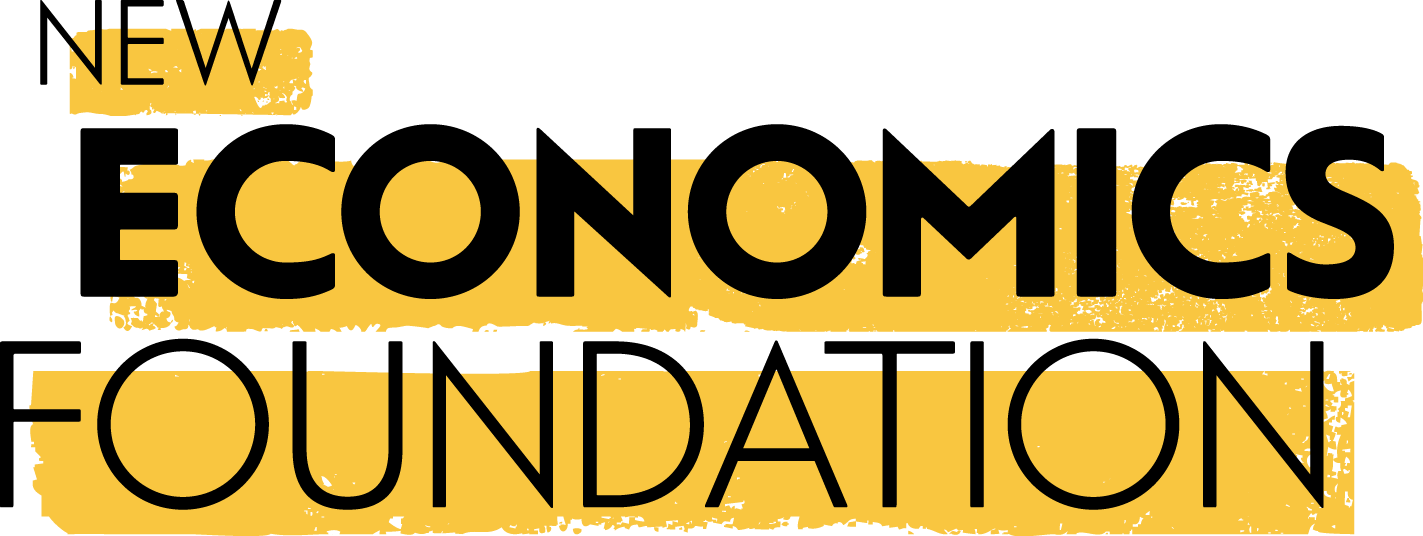 25 February 2020
Fisheries APPG
UK Fisheries through a socio-economic lens
Griffin Carpenter, Senior Researcher
New Economics Foundation
Features of the resource
Finite
Public
Shared
Uncertain
Political
Finite
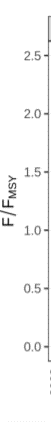 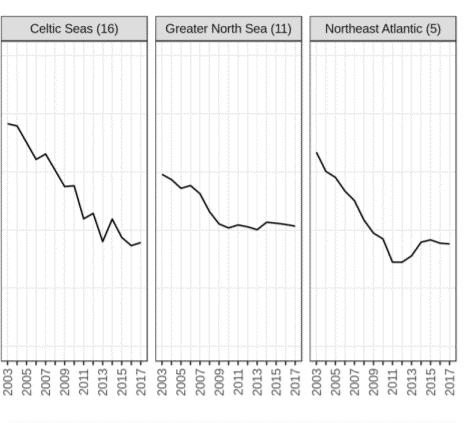 Rate of overfishing
Abundance of biomass
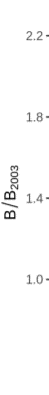 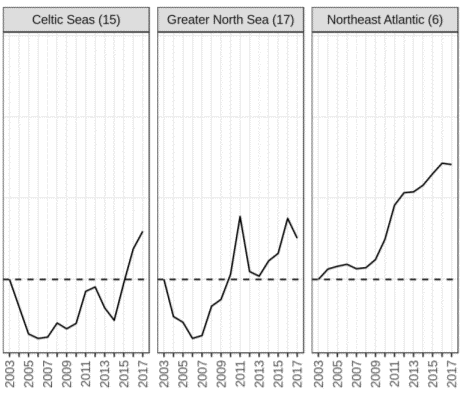 Scientific, Technical and Economic Committee for Fisheries, 2019. Monitoring the performance of the Common Fisheries Policy (STECF-Adhoc-19-01). Publications Office of the European Union.
Public
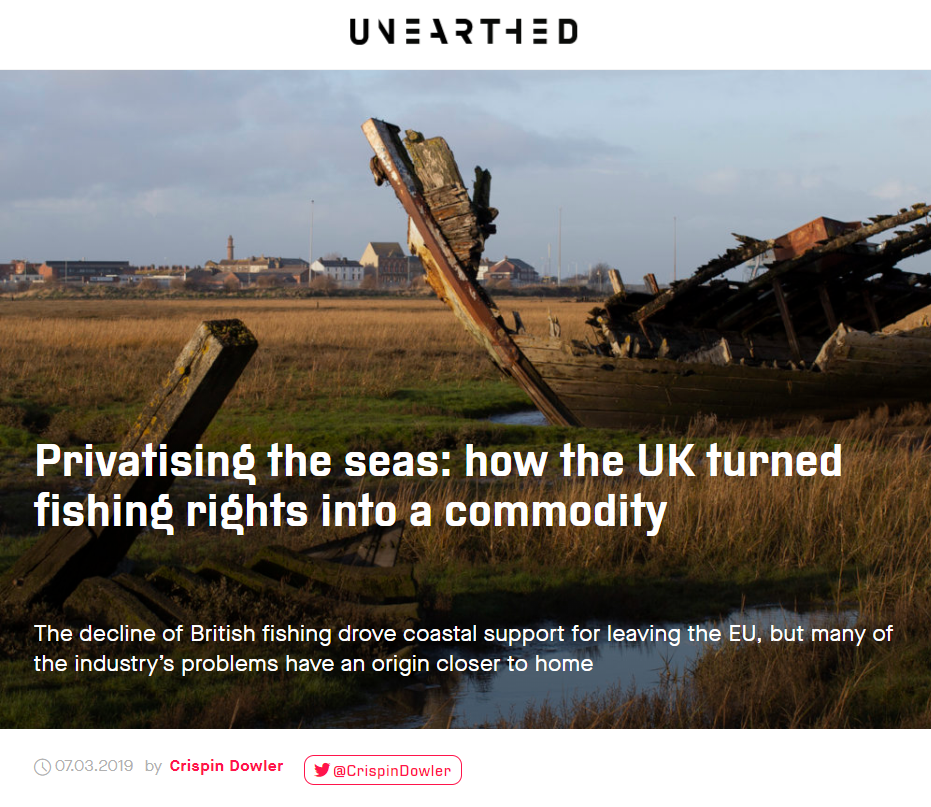 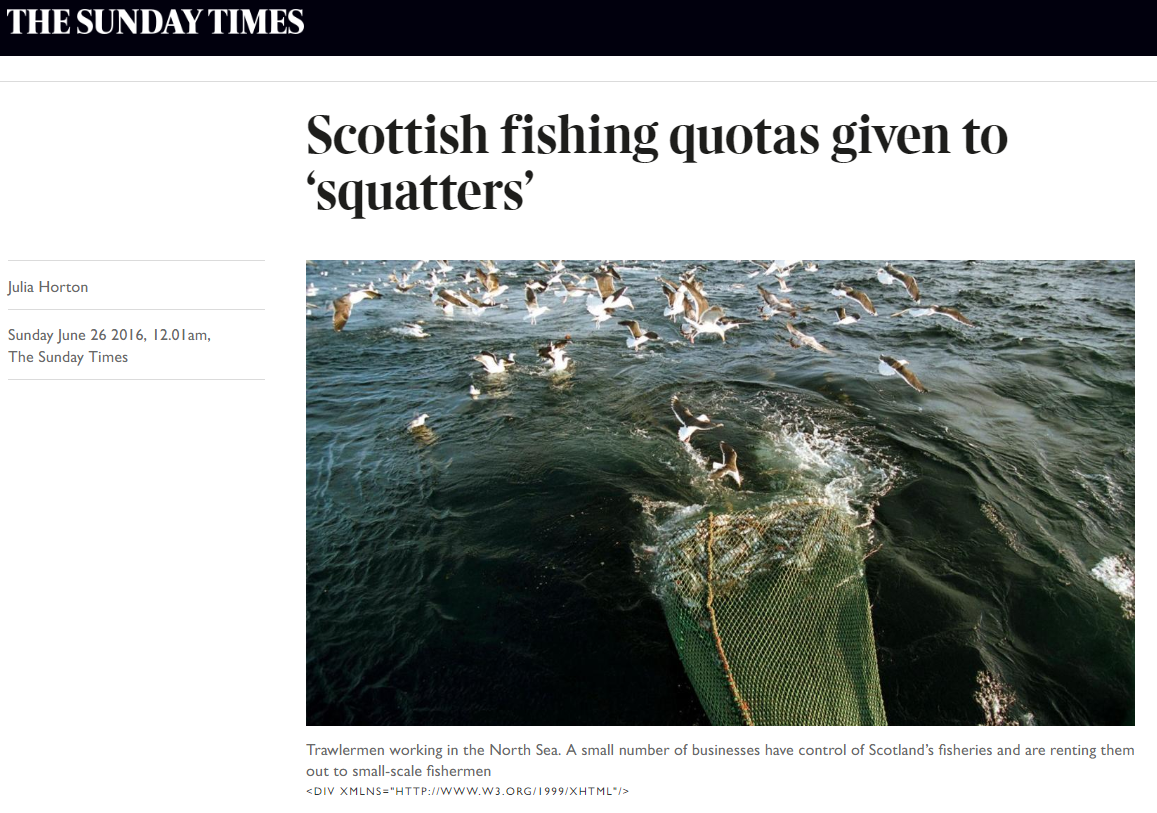 Shared
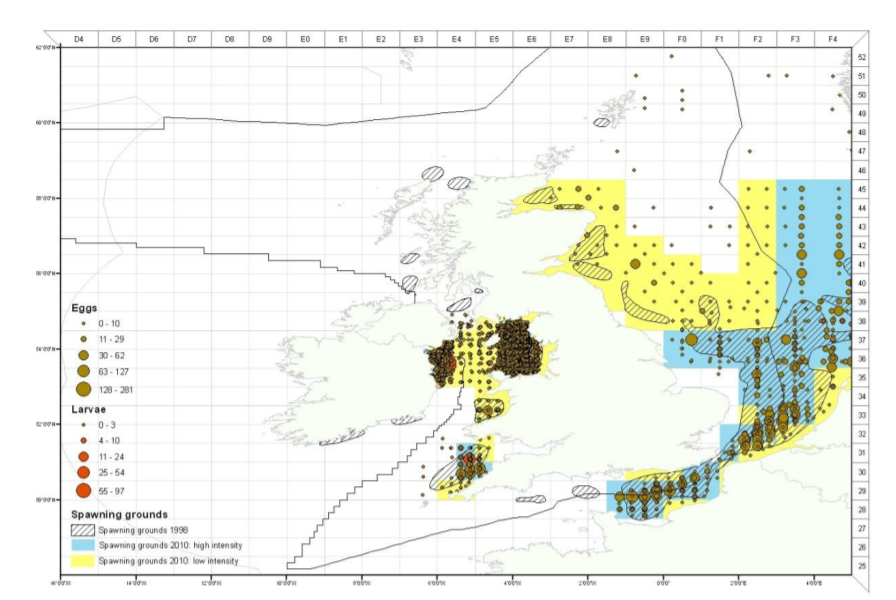 Centre for Environment, Fisheries and Aquaculture Science, 2010. Mapping spawning and nursery areas of species to be considered in Marine Protected Areas (Marine Conservation Zones). Department for Environment, Food, and Rural Affairs.
Uncertain
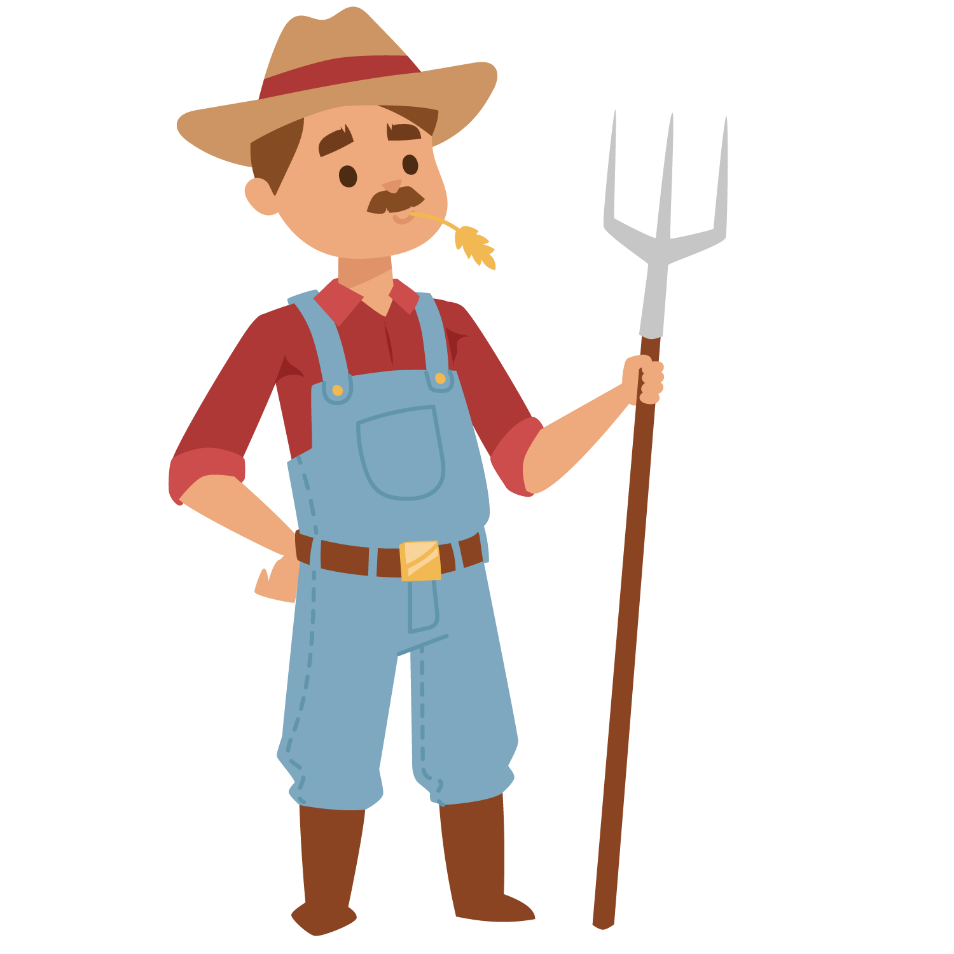 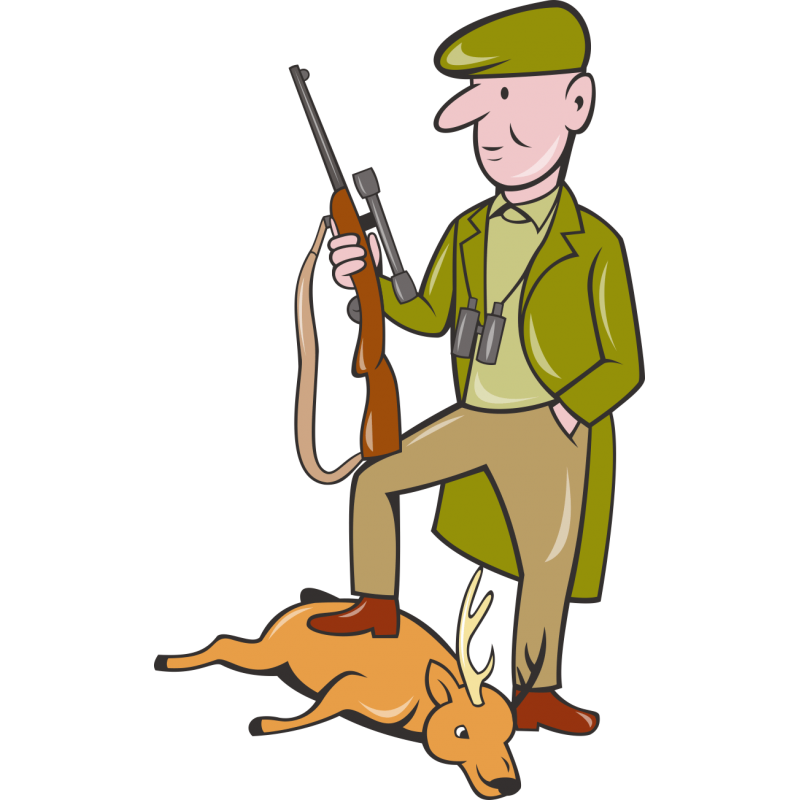 [Speaker Notes: Cartoons: https://www.cleanpng.com/]
Political
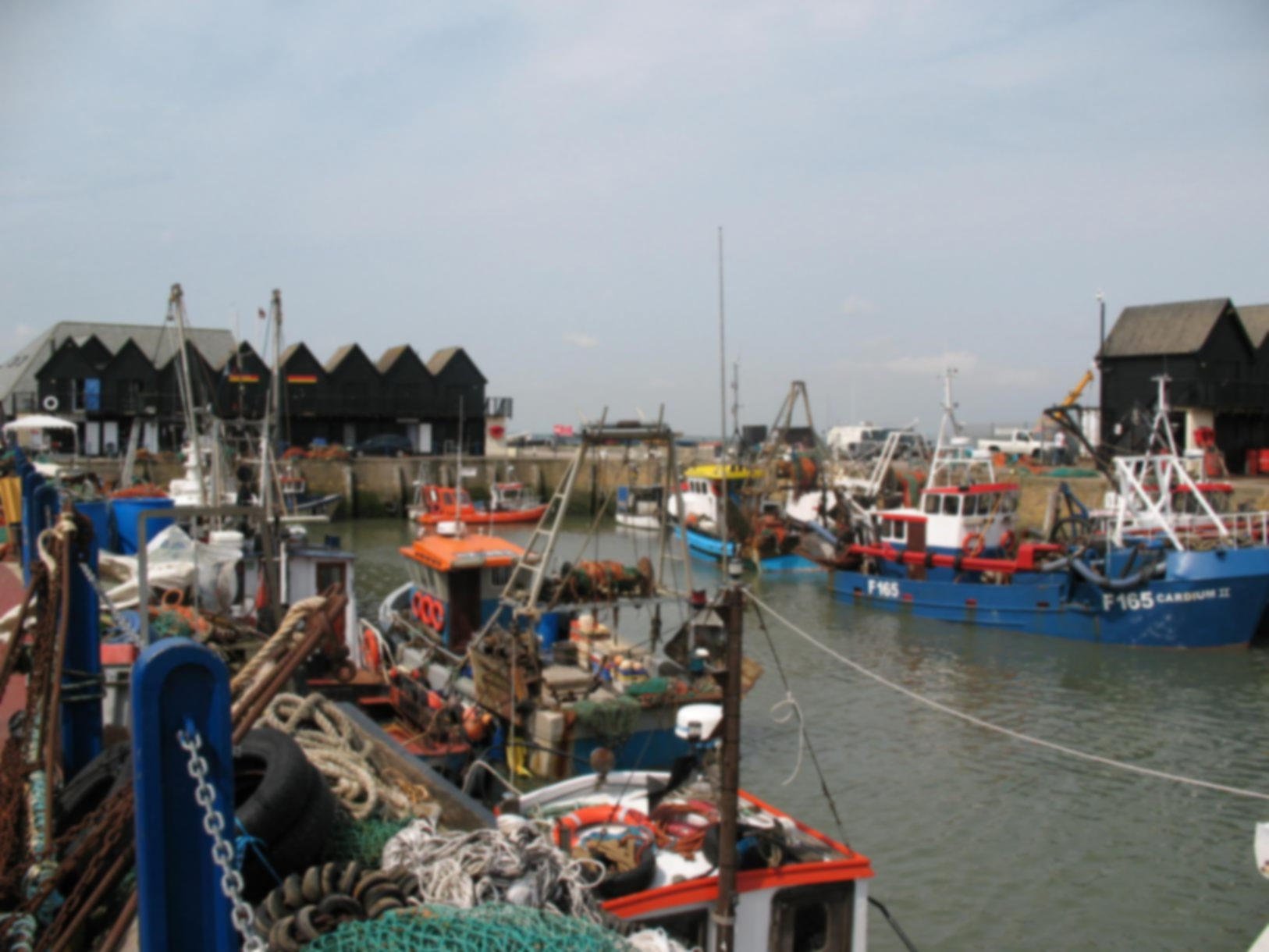 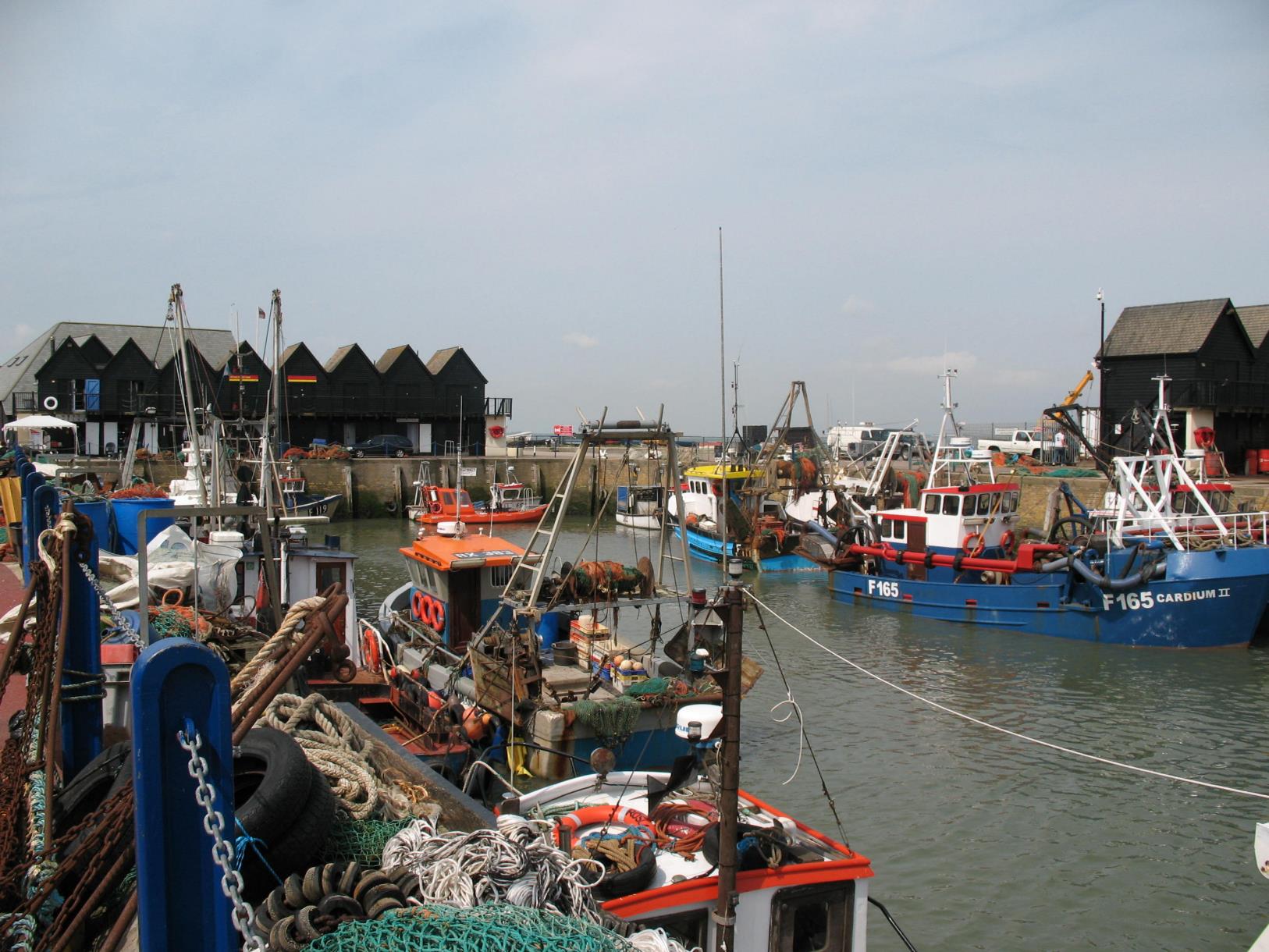 Finite
Public
Shared
[Speaker Notes: Photo: https://upload.wikimedia.org/wikipedia/commons/b/b5/Whitstable_Harbour%2C_Kent%2C_UK.jpg]
Political
Norway
Pre-EU period
1948-1972
EU ascension
1972-1983
Common Fisheries Policy
1983-2020
[Speaker Notes: Graph: Authors’ calculations from MMO and Statistics Norway]
Lessons from independent coastal states: Finite
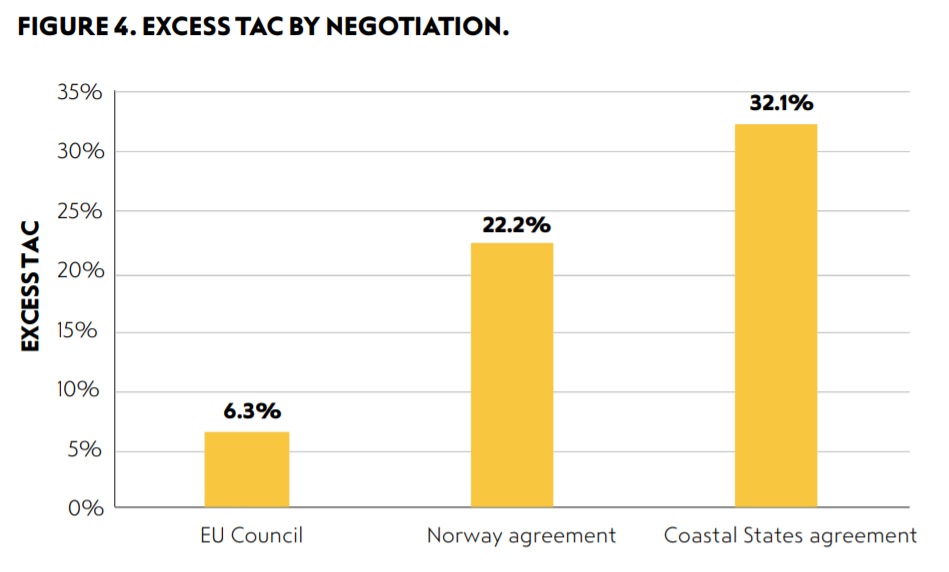 Carpenter, G. and Heisse, C. 2019. Landing the blame: Overfishing in the Northeast Atlantic 2019. New Economics Foundation.
Lessons from independent coastal states: Shared
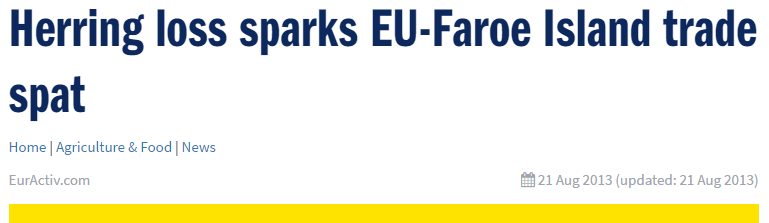 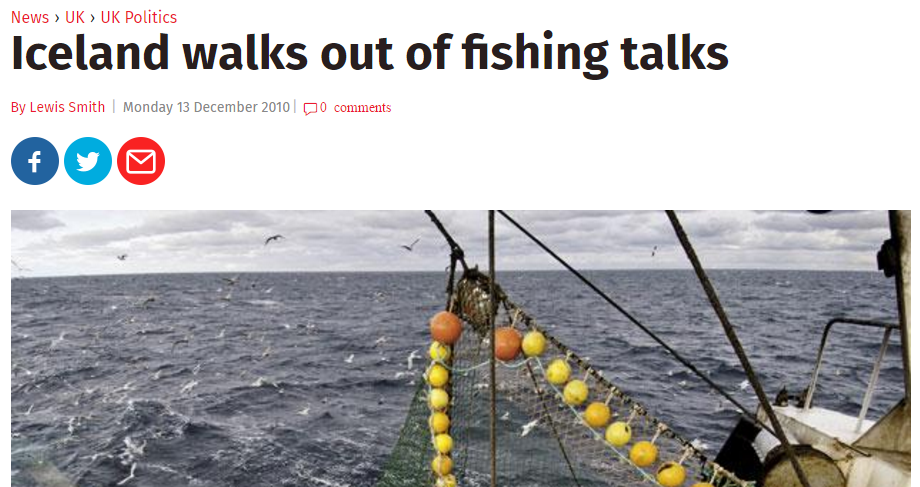 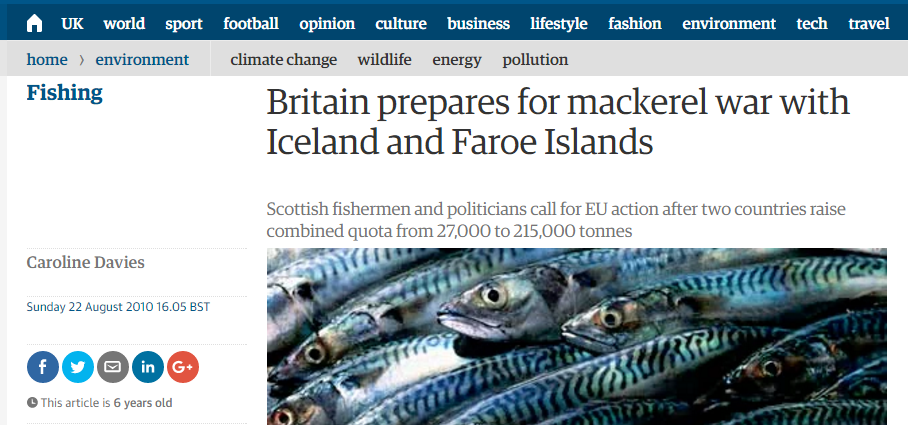 Lessons from independent coastal states: Public
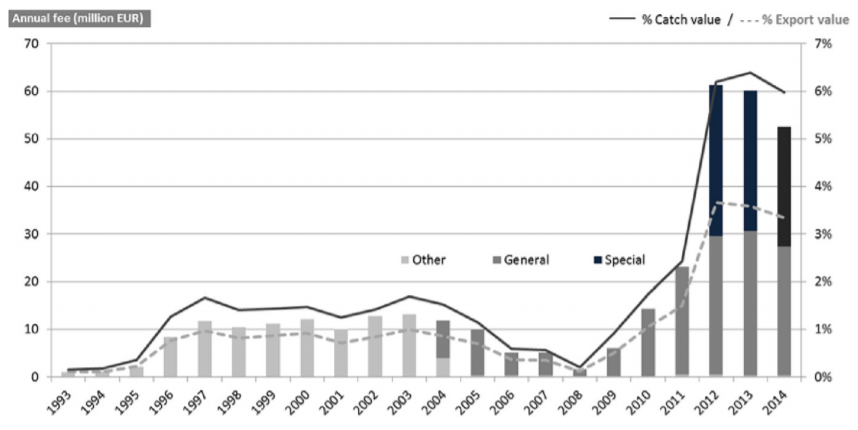 Gunnlaugsson, S.B., Kristofersson, D., and Agnarsson, S., 2018. Fishing for a fee: Resource rent taxation in Iceland’s fisheries. Ocean & Coastal Management (163): pp. 141-150.
Lessons from independent coastal states: Uncertain
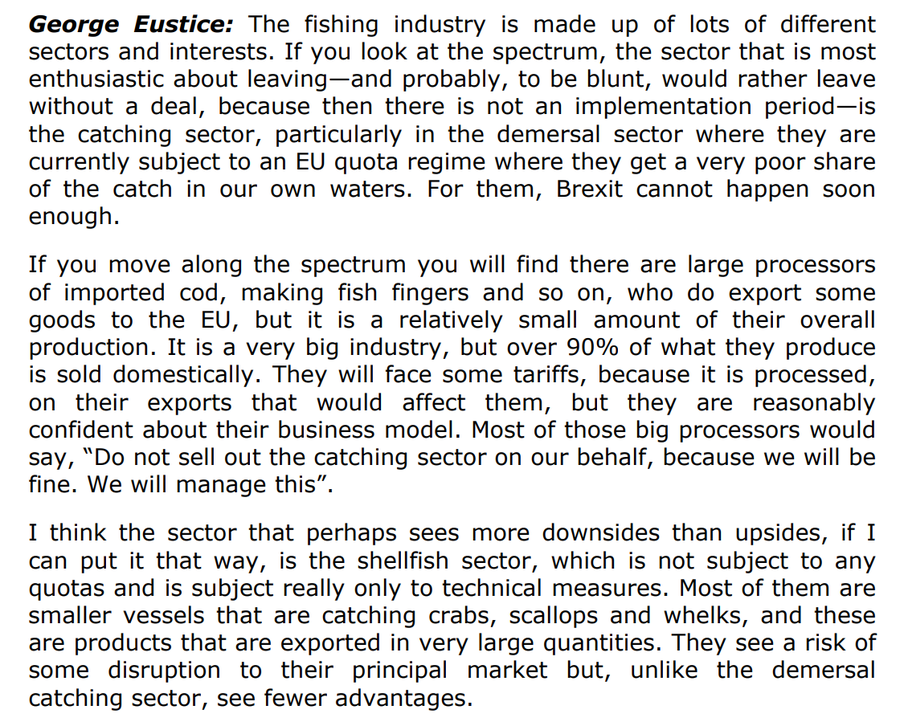 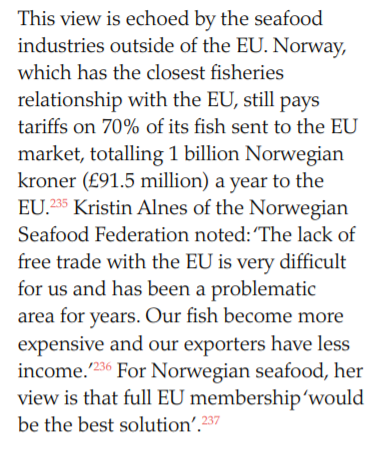 Carpenter, G., 2017. Not in the same boat: The impact of Brexit across UK fishing fleets. New Economics Foundation.
George Eustice speaking at the UK Parliament International Trade Committee: 8 October, 2019.
Lessons from independent coastal states: Political
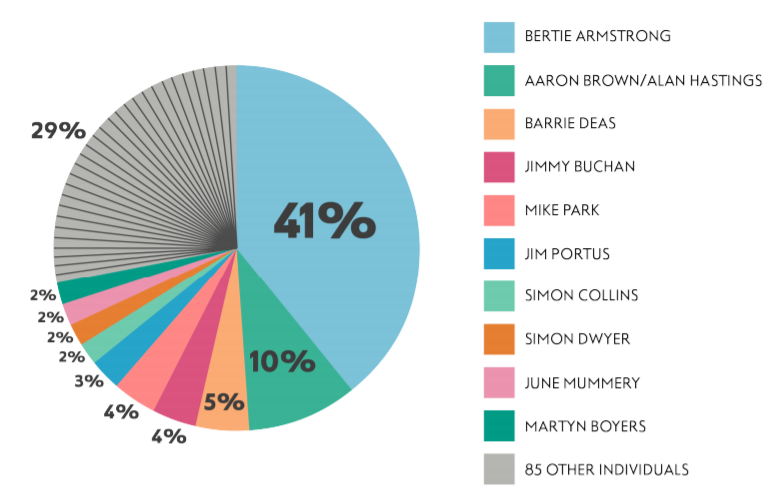 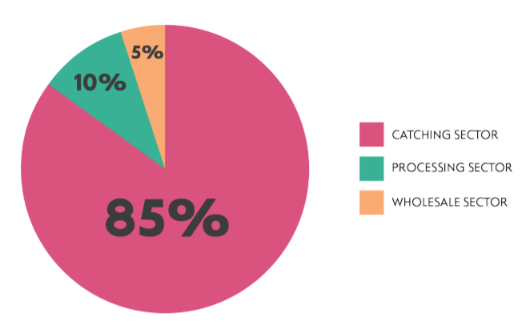 Carpenter, G., Williams, C., and Scurrah, E. 2019. Media capture in UK fisheries. New Economics Foundation.
Implications for the Fisheries Bill & future policy
Finite: debate over legal duty, what’s left to Joint Fisheries Statement

Public: ‘national benefit’ added to Bill, foreign ownership likely unchanged?

Shared: my greatest concern, quota shares agreed by 2021?

Uncertain: need to build socio-economic resilience in secondary legislation

Political: who do we hear from? what are we trying to achieve?